Vznik pohoří
1. Vznik pohoří vrásněním – vrásová pohoří
https://www.youtube.com/watch?v=1EvXoRg7QKM
K vrásnění zemského povrch dochází nárazem litosférických desek
1.
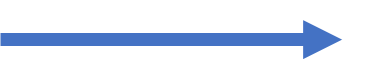 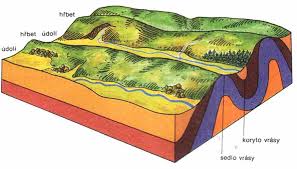 2.
sedlo vrásy
koryto vrásy
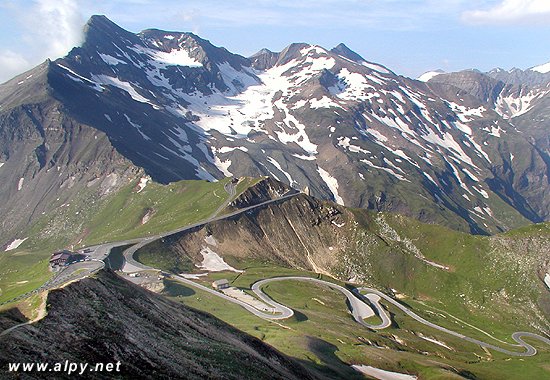 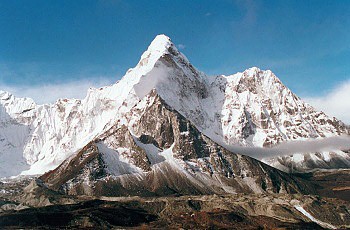 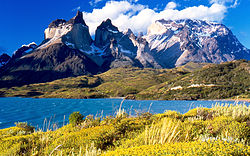 1. Vznik pohoří vrásněním
Vrásněním vznikla nejvyšší pohoří světa – Himaláje, Kordillery, Alpy
2. Vznik pohoří rozlámáním litosférické desky na kry – kerná pohoří
2. Kerná pohoří
Tlakem v litosféře zemské desky praskají a rozlámou se na kry. Některé kry klesají, jiné se vysouvají. Takto vzniklým pohořím se říká kerná. Jsou nižší než pohoří vrásová.
1.
2.
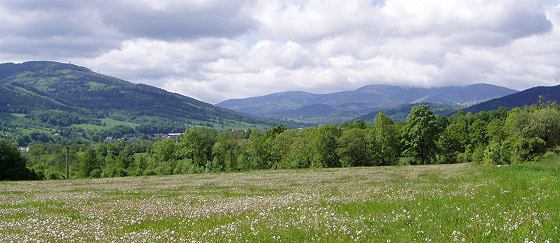 2. Kerná pohoří
Jeseníky
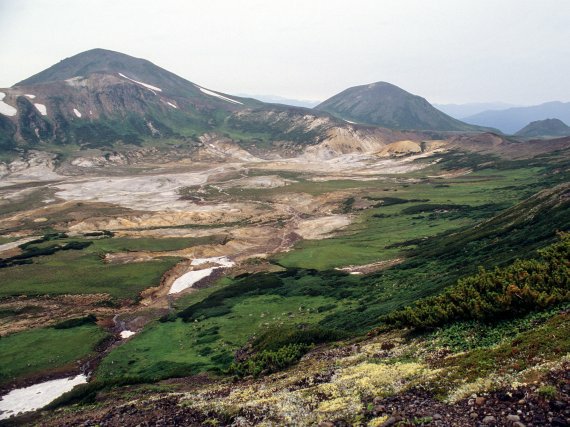 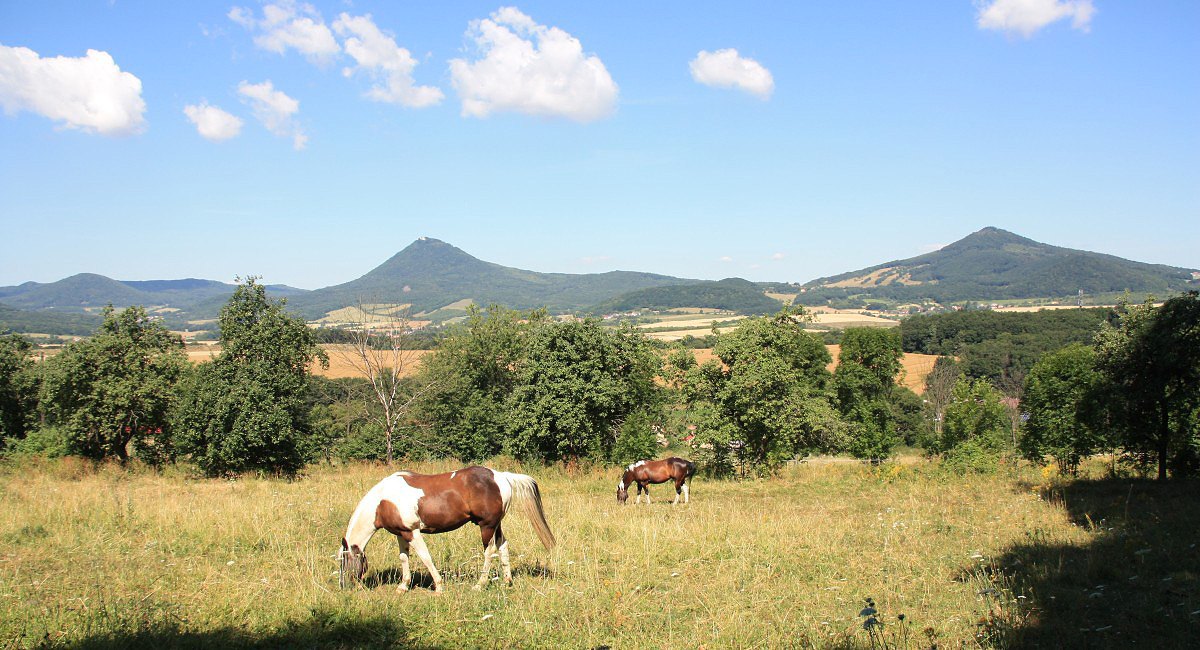 3. Sopečná pohoří
Vznikla vulkanickou činností